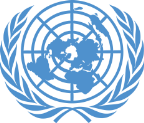 Learning Activity 1.7.1
Image
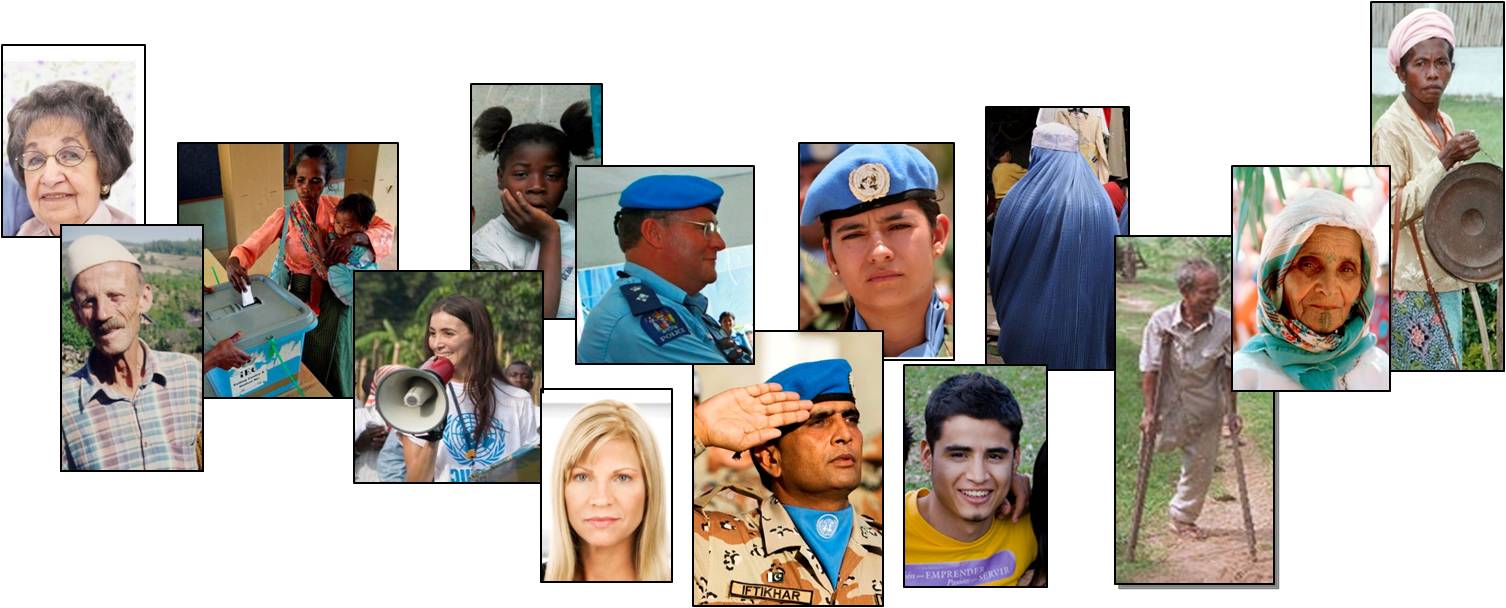 UN Core Pre-Deployment Training Materials 2017
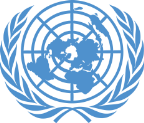 Learning Activity 1.7.2
Image
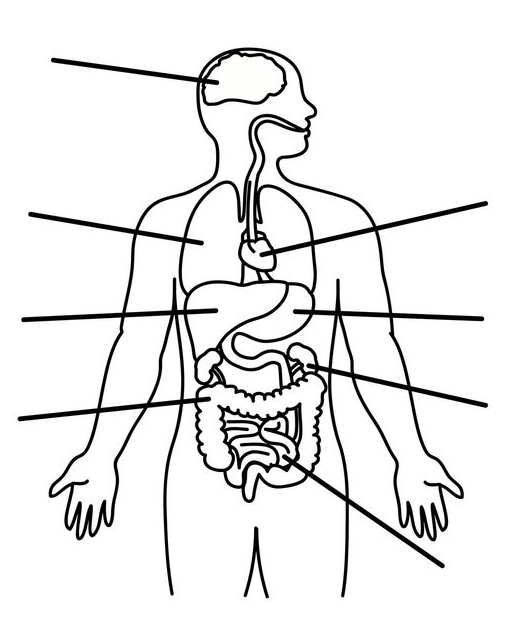 UN Core Pre-Deployment Training Materials 2017